C A T Á L O G O
A u t o m ó v i l
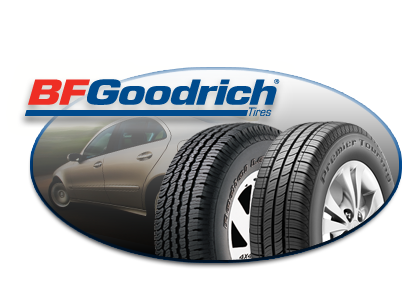 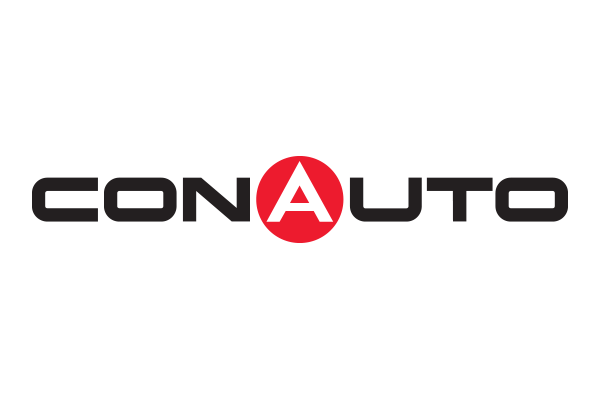 G - GRIP
A U T O M O V I L
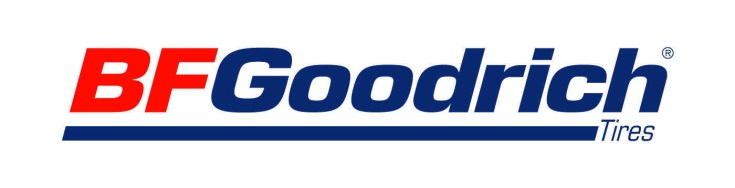 La llanta más deportiva en su categoría con un manejo excepcional en todo clima, gran agarre en recta o curva y excelente respuesta en situaciones de emergencia.
Tracción mejorada, optimizada para una dirección específica del viaje, el mejor agarre en caminos secos y mojados.
Diseño de piso direccional.
Excelente agarre y respuesta al manejo.
2 amplios canales circunferenciales, diseño de piso tipo Vortex y laminillas g-Grip.
Tracción segura en mojado.
Canales de sección variable.
Curveo progresivo y predecible.
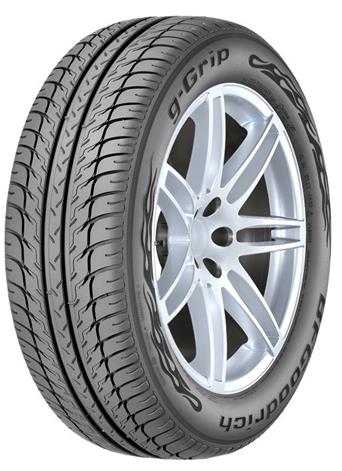 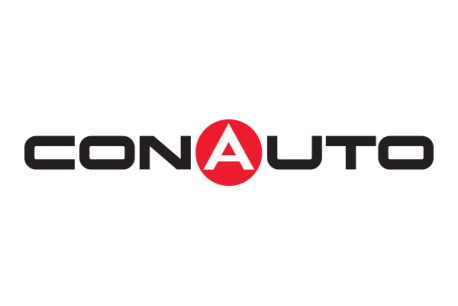 TOURING
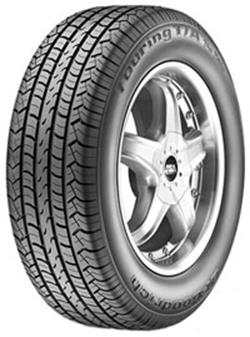 Una llanta que ofrece un manejo impresionante, gran tracción y una sensación de manejo preciso.
Gran kilometraje.
Avanzado compuesto para un desempeño excepcional.
Excelente tracción en piso mojado.
Diseño único de piso para todo clima.
Ayuda a evitar el aquaplaneo.
Anchos y profundos canales circunferenciales que permiten la evacuación de agua.
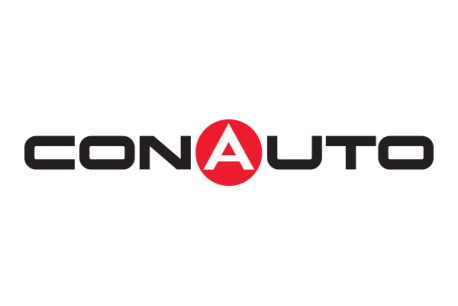 J e e p s
C a m i o n e t a s
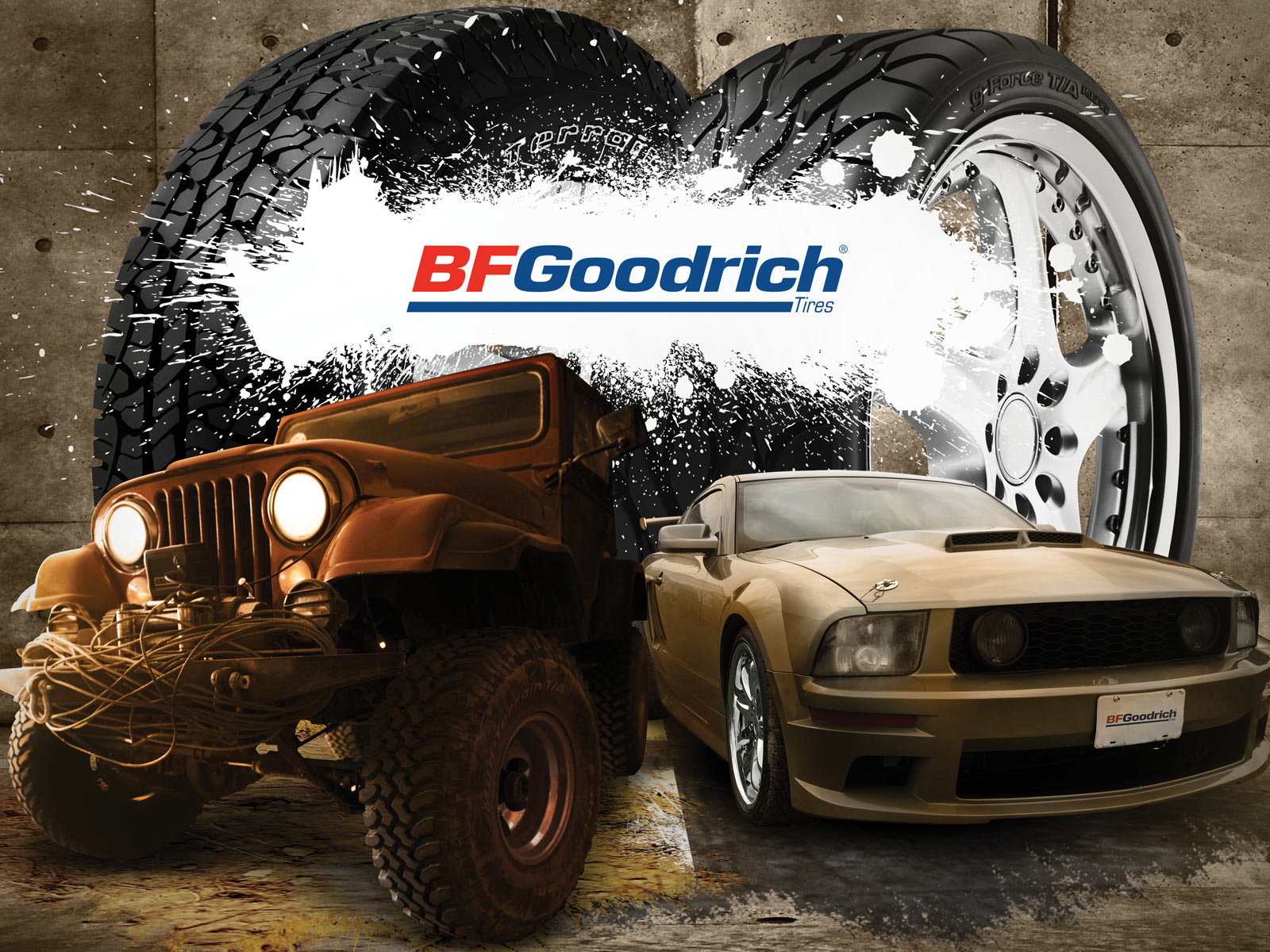 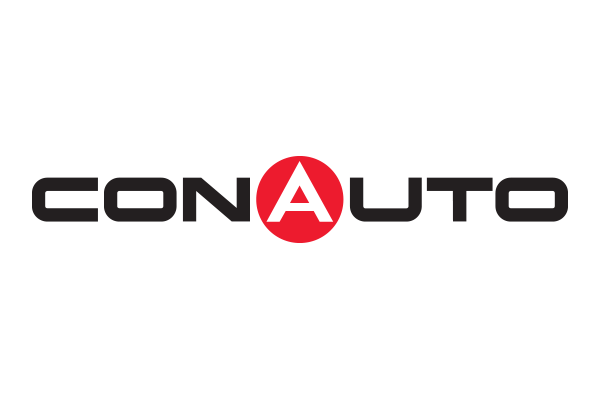 ALL/TERRAIN KO
JEEPS/ CAMIONETA
Tecnología ShoulderLock ™: Maximiza el control de tracción y de dirección en profundidad la suciedad, el barro y la arena "salió al aire abajo"; proporciona apariencia más agresiva; reduce el ruido, y minimiza el hidroplaneo.
Excelente tracción y manejo dentro y fuera de la carretera; tracción mejorada, una mayor resistencia al desgaste de grava y la disminución de la retención de piedras todos entregados por diseño agresivo, alto vacío todo terreno de rodadura con elementos de rodadura entrelazados, laminillas innovadora y centro de la banda de rodadura se estabilizó.
TriGard® construcción de tres capas proporciona resistencia excepcional moretón bajo la banda de rodadura y en la pared lateral.
Respuesta precisa de dirección y control en las curvas, además de excelente moretón y resistencia a la perforación proporcionada por dos cinturones de acero de ancho completo de banda de rodadura-rigidez.
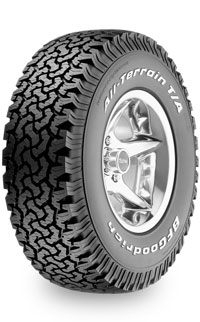 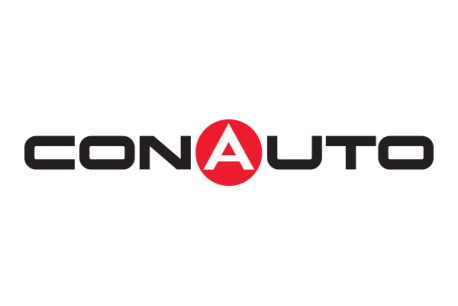 ALL/TERRAIN KO
JEEPS/ CAMIONETA
MUD/TERRAIN T/A
JEEPS/ CAMIONETA
MUD TERRAIN T/A

Con un diseño nacido para el barro, el BFGoodrich Mud Terrain T/A KM es capaz de superar todos los obstáculos de una utilización off road.
Sus prestaciones y su look han sido mejorados, para ofrecer a los incondicionales del off road un neumático más resistente, con prestaciones fuera de lo común.
El mayor espesor de goma en los flancos ayuda a la protección de la estructura en utilización off road.
La posición de los tacos en los hombros garantiza un óptimo agarre lateral, también cuando se circula con baja presión.
Un compuesto de goma resistente a los cortes y escamados de los flancos, permite afrontar las rocas más cortantes.
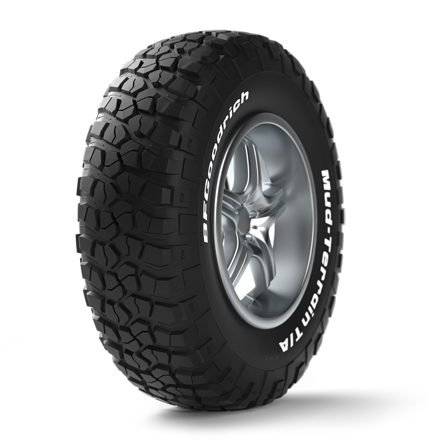 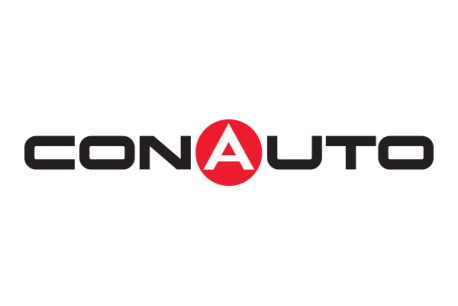 MUD/TERRAIN T/A
JEEPS/ CAMIONETA